CS 61C: Great Ideas in Computer Architecture (Machine Structures)Lecture 38: IO Disks
Instructor: Dan Garcia
http://inst.eecs.Berkeley.edu/~cs61c/sp13
Technology in the News
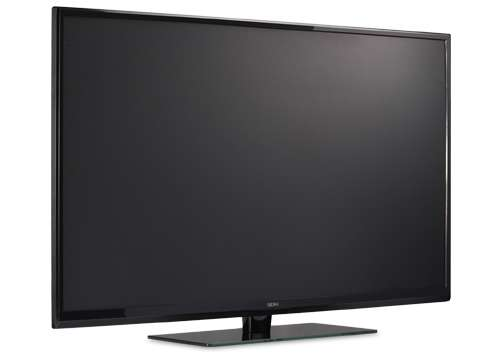 $1299
Seiki SE50UY04
50-inch 4k (3840x2160) display
Review
Exceptions are “Unexpected” events
Interrupts are asynchronous
can be used for interacting with I/O devices
Need to handle in presence of pipelining, etc.

Networks are another form of I/O

Protocol suites allow networking of heterogeneous components
Another form of principle of abstraction 

Interested in Networking? 
EE122 (CS-based in Fall, EE –based in Spring)
Review - 6 Great Ideas in Computer Architecture
Layers of Representation/Interpretation
Moore’s Law
Principle of Locality/Memory Hierarchy
Parallelism
Performance Measurement & Improvement
Dependability via Redundancy
4/12/11
Fall 2012 -- Lecture #33
4
Review - Great Idea #6: Dependability via Redundancy
Redundancy so that a failing piece doesn’t make the whole system fail
1+1=2
2 of 3 agree
1+1=2
1+1=1
1+1=2
FAIL!
Increasing transistor density reduces the cost of redundancy
4/12/11
Fall 2012 -- Lecture #33
5
Review - Great Idea #6: Dependability via Redundancy
Applies to everything from datacenters to memory
Redundant datacenters so that can lose 1 datacenter but Internet service stays online
Redundant routes so can lose nodes but Internet doesn’t fail
Redundant disks so that can lose 1 disk but not lose data (Redundant Arrays of Independent Disks/RAID)
Redundant memory bits of so that can lose 1 bit but no data (Error Correcting Code/ECC Memory)
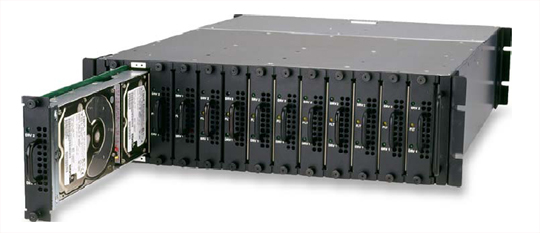 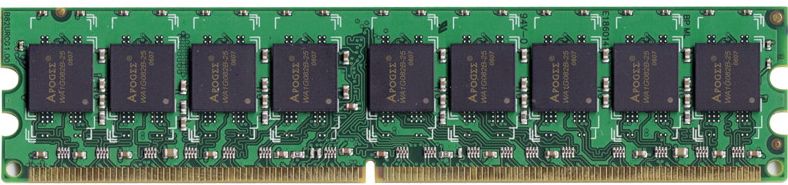 4/12/11
Fall 2012 -- Lecture #33
6
Magnetic Disk – common I/O device
A kind of computer memory
Information stored by magnetizing ferrite material on surface of rotating disk
similar to tape recorder except digital rather than analog data
Nonvolatile storage
retains its value without applying power to disk.
Two Types
Floppy disks – slower, less dense, removable.
Hard Disk Drives  (HDD) – faster, more dense, non-removable. 
Purpose in computer systems (Hard Drive):
Long-term, inexpensive storage for files
“Backup” for main-memory.  Large, inexpensive, slow level in the memory hierarchy (virtual memory)
Photo of Disk Head, Arm, Actuator
{
Platters (1-12)
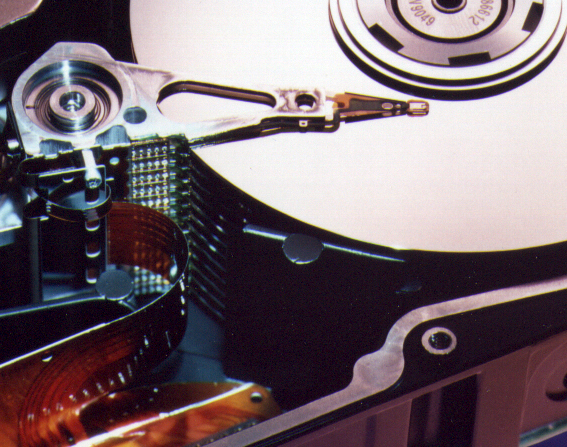 Spindle
Arm
Head
Actuator
Sector
Disk Device Terminology
Inner
Track
Outer
Track
Arm
Head
Several platters, with information recorded magnetically on both surfaces (usually)
Bits recorded in tracks, which in turn divided into sectors (e.g., 512 Bytes)
Actuator moves head (end of arm) over track (“seek”), wait for sector rotate under head, then read or write
Platter
Actuator
Where does Flash memory come in?
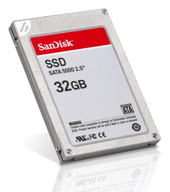 Microdrives and Flash memory (e.g., CompactFlash) are going head-to-head
Both non-volatile (no power, data ok)
Flash benefits: durable & lower power(no moving parts, need to spin µdrives up/down)
Flash limitations: finite number of write cycles (wear on the insulating oxide layer around the charge storage mechanism). Most ≥ 100K, some ≥ 1M W/erase cycles.
How does Flash memory work?
NMOS transistor with an additional conductor between gate and source/drain which “traps” electrons. The presence/absence is a 1 or 0.
en.wikipedia.org/wiki/Flash_memory
en.wikipedia.org/wiki/Ipod				   www.apple.com/ipod
What does Apple put in its iPods?
Toshiba flash 2 GB
Samsung flash16 GB
Toshiba 1.8-inch HDD80, 120, 160 GB
Toshiba flash32, 64 GB
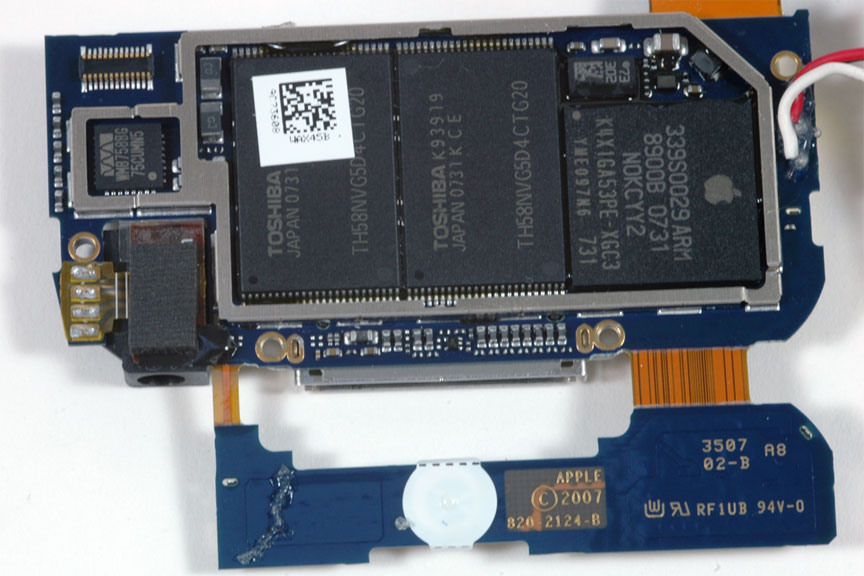 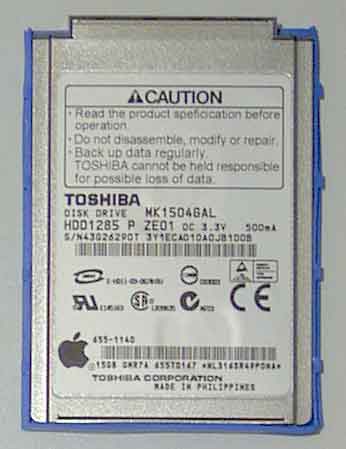 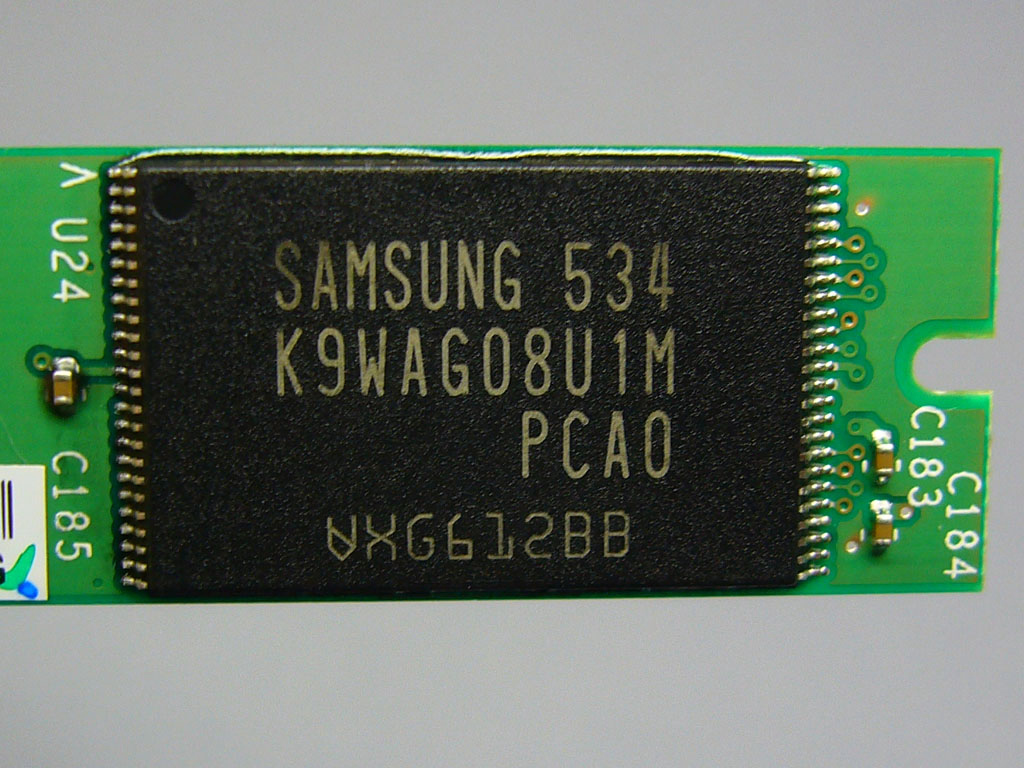 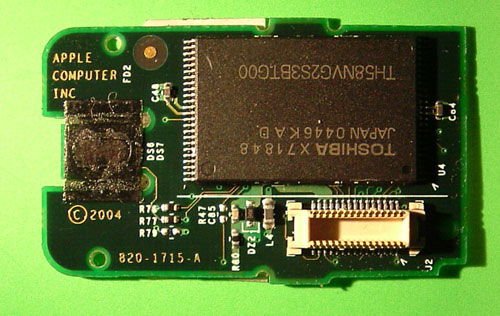 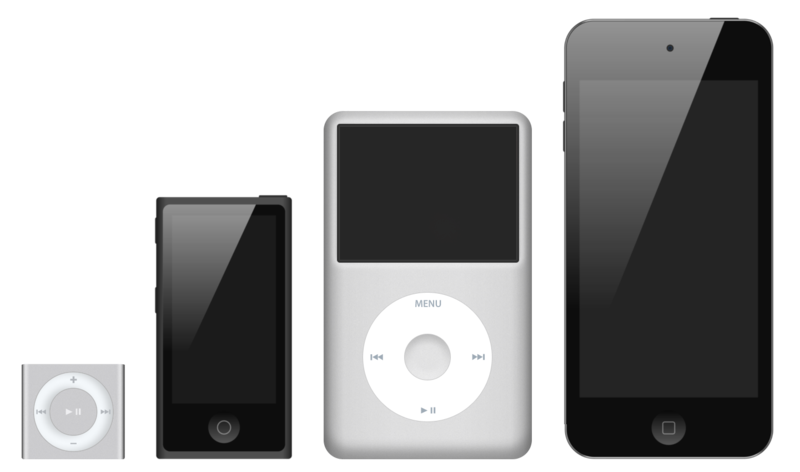 shuffle,    nano,            classic,              touch
Use Arrays of Small Disks…
Katz and Patterson asked in 1987: 
 Can smaller disks be used  to close gap in performance between disks and CPUs?
Conventional:                 4 disk  designs
3.5”
5.25”
10”
14”
High End
Low End
Disk Array:    1 disk design
3.5”
Replace Small # of Large Disks with Large # of Small!
(1988 Disks)
IBM 3390K

20 GBytes

97 cu. ft.

3 KW

15 MB/s

600 I/Os/s

250 KHrs

$250K
x70

23 GBytes

11 cu. ft.

1 KW

120 MB/s

3900 I/Os/s

??? Hrs

$150K
IBM 3.5" 0061

320 MBytes

0.1 cu. ft.

11 W

1.5 MB/s

55 I/Os/s

50 KHrs

$2K
Capacity 

Volume 

Power

Data Rate 

I/O Rate   

MTTF  

Cost
9X
3X
8X
6X
Disk Arrays potentially high performance, high MB per cu. ft., high MB per KW, but what about reliability?
Replace Small # of Large Disks with Large # of Small!
(1988 Disks)
IBM 3390K

20 GBytes

97 cu. ft.

3 KW

15 MB/s

600 I/Os/s

250 KHrs

$250K
x70

23 GBytes

11 cu. ft.

1 KW

120 MB/s

3900 I/Os/s

??? Hrs

$150K
IBM 3.5" 0061

320 MBytes

0.1 cu. ft.

11 W

1.5 MB/s

55 I/Os/s

50 KHrs

$2K
Capacity 

Volume 

Power

Data Rate 

I/O Rate   

MTTF  

Cost
9X
3X
8X
6X
Disk Arrays potentially high performance, high MB per cu. ft., high MB per KW, but what about reliability?
Array Reliability
Reliability - whether or not a component has failed
measured as Mean Time To Failure (MTTF)
Reliability of N disks = Reliability of 1 Disk ÷ N(assuming failures independent)
50,000 Hours ÷ 70 disks = 700 hour	
Disk system MTTF: Drops from 6 years  to 1 month!
Disk arrays too unreliable to be useful!
Redundant Arrays of (Inexpensive) Disks
Files are “striped” across multiple disks
Redundancy yields high data availability
Availability: service still provided to user, even if some components failed
Disks will still fail
Contents reconstructed from data redundantly stored in the array
 Capacity penalty to store redundant info
 Bandwidth penalty to update redundant info
RAID : Redundant Array of Inexpensive Disks
Invented @ Berkeley (1989)
A multi-billion industry80% non-PC disks sold in RAIDs
Idea: 
Files are “striped” across multiple disks
Redundancy yields high data availability
Disks will still fail
Contents reconstructed from data redundantly stored in the array
 Capacity penalty to store redundant info
 Bandwidth penalty to update redundant info
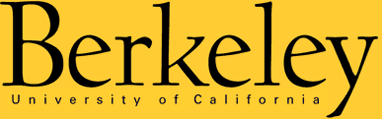 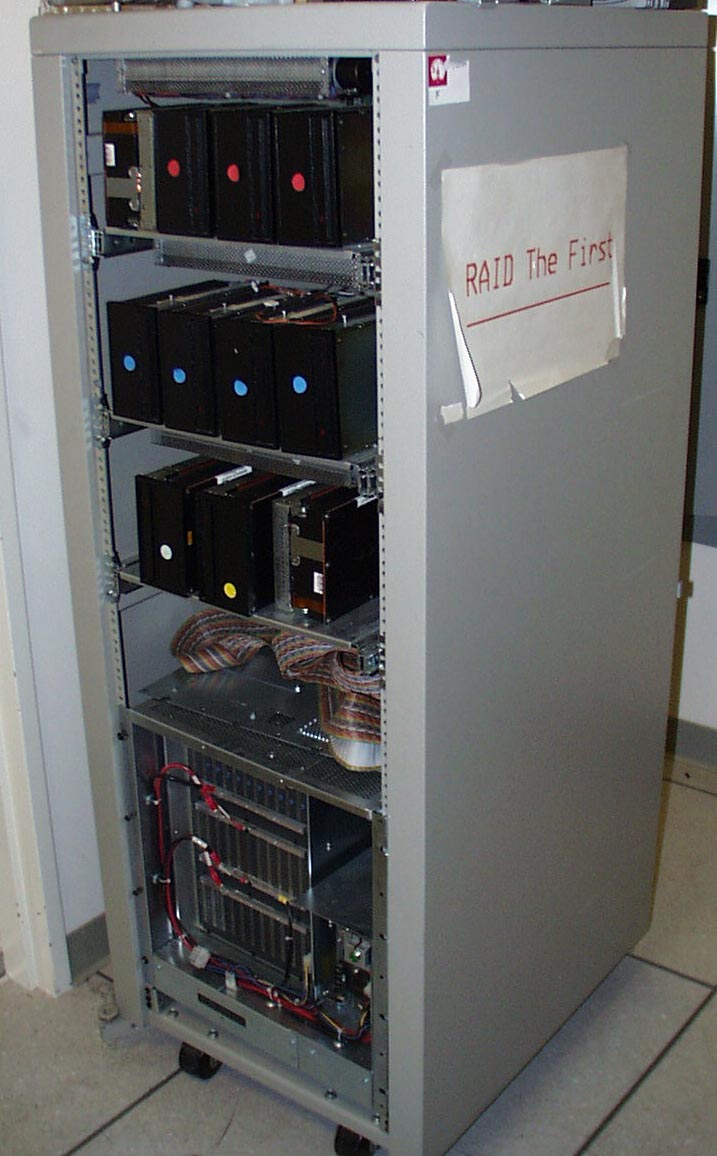 “RAID 0”: No redundancy = “AID”
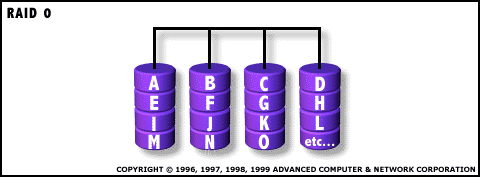 Assume have 4 disks of data for this example, organized in blocks
Large accesses faster since transfer from several disks at once
This and next 5 slides from RAID.edu,  http://www.acnc.com/04_01_00.htmlhttp://www.raid.com/04_00.html also has a great tutorial
RAID 1: Mirror data
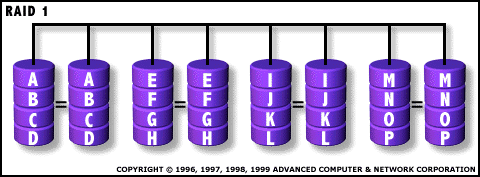 Each disk is fully duplicated onto its “mirror”
Very high availability can be achieved
Bandwidth reduced on write:
1 Logical write = 2 physical writes
Most expensive solution: 100% capacity overhead
RAID 3: Parity
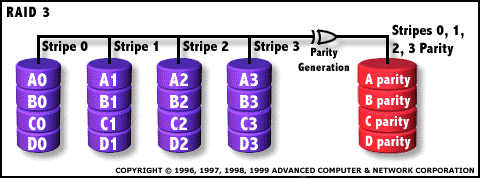 Spindles synchronized, each sequential byte on a diff. drive
Parity computed across group to protect against hard disk failures, stored in P disk
Logically, a single high capacity, high transfer rate disk
25% capacity cost for parity in this example vs. 100% for RAID 1 (5 disks vs. 8 disks)
Q: How many drive failures can be tolerated?
Inspiration for RAID 5 (RAID 4 block-striping)
Small writes (write to one disk): 
Option 1: read other data disks, create new sum and write to Parity Disk (access all disks)
Option 2: since P has old sum, compare old data to new data, add the difference to P: 1 logical write = 2 physical reads + 2 physical writes to 2 disks
Parity Disk is bottleneck for Small writes: Write to A0, B1  both write to P disk
A0
B0
C0
D0
P
(RAID 4 block-striping)
D1
P
A1
B1
C1
RAID 5: Rotated Parity, faster small writes
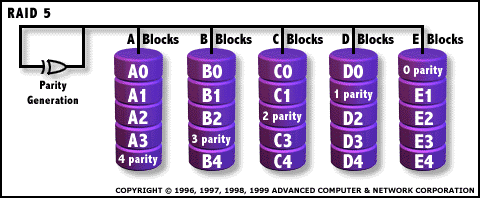 Independent writes possible because of interleaved parity
Example: write to A0, B1 uses disks 0, 1, 4, 5, so can proceed in parallel
Still 1 small write = 4 physical disk accesses
Peer Instruction
123
A: FFF
B: FFT
B: FTF
C: FTT
C: TFF
D: TFT
D: TTF
E: TTT
RAID 1 (mirror) and 5 (rotated parity) help with performance and availability
RAID 1 has higher cost than RAID 5
Small writes on RAID 5 are slower than on RAID 1
Peer Instruction Answer
All RAID (0-5) helps with performance, only RAID0 doesn’t help availability. TRUE
Surely! Must buy 2x disks rather than 1.25x (from diagram, in practice even less) TRUE
RAID5 (2R,2W) vs. RAID1 (2W). Latency worse, throughput (|| writes) better. TRUE
123
A: FFF
B: FFT
B: FTF
C: FTT
C: TFF
D: TFT
D: TTF
E: TTT
RAID 1 (mirror) and 5 (rotated parity) help with performance and availability
RAID 1 has higher cost than RAID 5
Small writes on RAID 5 are slower than on RAID 1
“And in conclusion…”
I/O gives computers their 5 senses
I/O speed range is 100-million to one
Processor speed means must synchronize with I/O devices before use:  Polling vs. Interrupts
Networks are another form of I/O

Protocol suites allow networking of heterogeneous components
Another form of principle of abstraction 
RAID 
Higher performance with more disk arms per $
More disks == More disk failures
Different RAID levels provide different cost/speed/reliability tradeoffs
Bonus: Disk Device Performance (1/2)
Disk Latency = Seek Time + Rotation Time + Transfer Time + Controller Overhead
Seek Time? depends on no. tracks to move arm, speed of actuator
Rotation Time? depends on speed disk rotates, how far sector is from head 
Transfer Time? depends on data rate (bandwidth) of disk (f(bit density,rpm)), size of request
Inner
Track
Sector
Outer
Track
Head
Controller
Arm
Spindle
Platter
Actuator
[Speaker Notes: Use analogy to records]
Bonus: Disk Device Performance (2/2)
Average distance of sector from head?
1/2 time of a rotation
7200 Revolutions Per Minute  120 Rev/sec
1 revolution = 1/120 sec  8.33 milliseconds
1/2 rotation (revolution)  4.17 ms
Average no. tracks to move arm?
Disk industry standard benchmark:
Sum all time for all possible seek distances from all possible tracks / # possible
Assumes average seek distance is random
Size of Disk cache can strongly affect perf!
Cache built into disk system, OS knows nothing
BONUS : Hard Drives are Sealed.  Why?
The closer the head to the disk, the smaller the “spot size” and thus the denser the recording.  
Measured in Gbit/in2.  ~60 is state of the art.
Disks are sealed to keep the dust out.
Heads are designed to “fly” at around 5-20nm above the surface of the disk.
99.999% of the head/arm weight is supported by the air bearing force (air cushion) developed between the disk and the head.
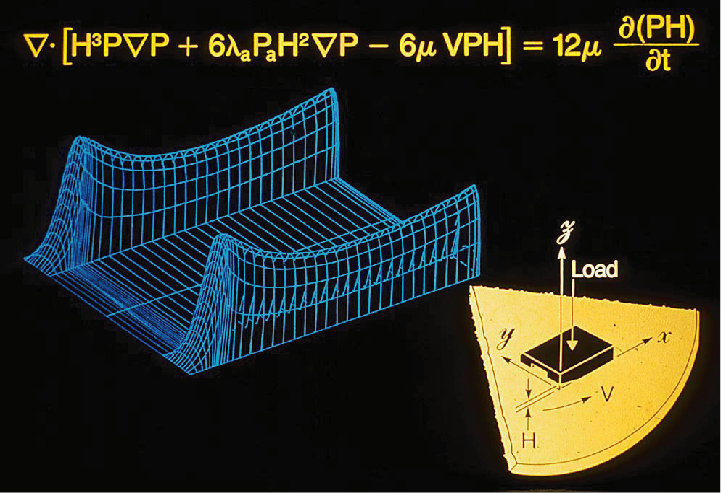